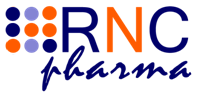 МОНИТОРИНГ ИМПОРТОЗАМЕЩЕНИЯ В РФ
оценка основных тенденций политики импортозамещения и локализационных процессов на фармрынке России, ключевые выгодоприобретатели и компании группы риска
Мониторинг импортозамещения в РФ | апрель 2015
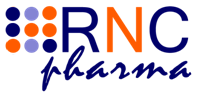 ЦЕЛИ И ЗАДАЧИ ИССЛЕДОВАНИЯ
ЦЕЛЬ ИССЛЕДОВАНИЯ:

Определение распространённости и динамики текущих процессов импортозамещения на российском фармацевтическом рынке

ЗАДАЧИ ПРОЕКТА:

Определение возможных конкурентов из числа российских фармпроизводителей или производственных подразделений иностранных фармкомпаний на территории России, производящих дженерики дорогостоящих ЛП
Оценка сроков появления на рынке дженериков и возможных последствий для компаний-оригинаторов
Глубина процессов локализации иностранных ЛП на российских производственных площадках
Оценка возможностей по контрактному производству ЛП на мощностях российских предприятий или площадках иностранных фармкомпаний на территории России
Источник: RNC Pharma
| 2 |
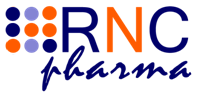 АКТУАЛЬНОСТЬ ИССЛЕДОВАНИЯ
Государственная политика импортозамещения на российском фармрынке активно реализуется с марта 2008 г., именно тогда было формулировано Поручение Правительства РФ №ВЗ-П12-1366 от 6 марта 2008 года о разработке стратегии развития отечественной фармацевтической промышленности до 2020 года. 

Позже появился целый ряд документов и направлений активности фармкомпаний в отношении процессов локализации производства ЛП в нашей стране, а так же процессов импортозамещения (подробнее см. блок 1 исследования).

Несмотря на тот факт, что за последние 10 лет доля российской фармпродукции на рынке не претерпела серьёзных изменений, рынок за это время пережил серьёзные качественные изменения: в отдельных сегментах рынка оригинальные ЛП были полностью вытеснены аналогами. 

Указанные процессы получили новое развитие в 2014 г.: обострение политической обстановки, «обмен санкциями» и экономическая ситуация в мире позволяют прогнозировать дальнейший виток  активного импортозамещения, как за счёт обострения конкурентной борьбы, так и в результате прямых регуляторных воздействий. Всё это создаёт как определённую опасность, так и возможности для развития зарубежных, и российских фармкомпаний.
Источник: RNC Pharma
| 3 |
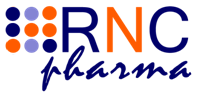 АКТУАЛЬНОСТЬ ИССЛЕДОВАНИЯ, ПРОДОЛЖЕНИЕ
ИМАТИНИБ
В 2010 г. доля Новартис в рамках МНН иматиниб составляла 100%
В 2014 г. Новартис занимает 3-ю строчку, доля в рамках МНН сократилась практически в 6 раз
Ежегодные потери компании оцениваются в 4,5-5 млрд. RUB
К концу 2014 г. на рынке присутствуют уже 4 дженерика, которые могут считаться российскими ЛП, их доля за год выросла в 7,5 раз
доля компаний в рамках МНН иматиниб в денежном выражении, %
Источник: RNC Pharma
| 4 |
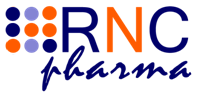 АКТУАЛЬНОСТЬ ИССЛЕДОВАНИЯ, ПРОДОЛЖЕНИЕ
ЭПТАКОГ АЛЬФА (АКТИВИРОВАННЫЙ)
РИТУКСИМАБ
доля компаний в рамках МНН эптаког альфа в денежном выражении, %
?
доля компаний в рамках МНН ритуксимаб в денежном выражении, %
За 4 года доля Ново-Нордиск в рамках МНН Эптаког Альфа сократилась в 5 раз
Ежегодные потери компании оцениваются в 0,7 млрд. RUB
В конце 2014 г. российская компания БИОКАД выиграла тендер на поставку препарата ритуксимаб на 2015 г.
Ежегодные потери РОШ могут составить 8-9 млрд. RUB
Источник: RNC Pharma
| 5 |
БЛОК 1. ОЦЕНКА РЕГУЛЯТОРНОЙ СИТУАЦИИ В СФЕРЕ ИМПОРТОЗАМЕЩЕНИЯ И ЛОКАЛИЗАЦИИ ПРОИЗВОДСТВА ЛП В РОССИИ
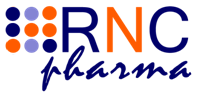 СОДЕРЖАНИЕ ИССЛЕДОВАНИЯ – БЛОК 1
Основные документы, определяющие политику государства в отношении процедуры импортозамещения и локализации ЛП
Документы, определяющие предоставление преференций российским фармкомпаниям
Перечни ЛП, в отношении которых проводится целенаправленная политика импортозамещения
Структура рынка (рынок в целом и по отдельным сегментам) в разрезе импортные/отечественные ЛП за 2005-2014 гг.
Источник: RNC Pharma
| 7 |
ДОКУМЕНТЫ, ОПРЕДЕЛЯЮЩИЕ ПОЛИТИКУ ИМПОРТОЗМЕЩЕНИЯ В РОССИИ
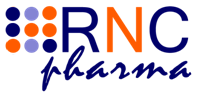 Поручение Правительства РФ №ВЗ-П12-1366 от 6 марта 2008 года о разработке стратегии развития отечественной фармацевтической промышленности до 2020 года

Протокол совещания у Председателя Правительства Российской Федерации В.В. Путина от 19 июня 2008 года № ВП-П12-8пр

Стратегия развития фармацевтической промышленности Российской Федерации на период до 2020 года – утверждена приказом Минпромторга РФ от «23» октября 2009 г. №956

ФЦП «Развитие фармацевтической и медицинской промышленности РФ на период до 2020 года и дальнейшую перспективу» - утверждена Постановлением Правительства РФ № 91 от 17 февраля 2011 г.
Источник: RNC Pharma
| 8 |
ДОКУМЕНТЫ, ОПРЕДЕЛЯЮЩИЕ ПРЕДОСТАВЛЕНИЕ ПРЕФЕРЕНЦИЙ РОССИЙСКИМ ФАРМКОМПАНИЯМ
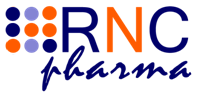 Приказ Министерства экономического развития РФ от 5 декабря 2008 г. N 427 «Об условиях допуска товаров, происходящих из иностранных государств, для целей размещения заказов на поставки товаров для государственных или муниципальных нужд»
Приказ Министерства экономического развития Российской Федерации (Минэкономразвития России) от 12 мая 2011 г. N 217 г. «Об условиях допуска товаров, происходящих из иностранных государств, для целей размещения заказов на поставки товаров для нужд заказчиков»
Приказ Минэкономразвития России №120 от 12 марта 2012 г. «Об условиях допуска товаров, происходящих из иностранных государств, для целей размещения заказов на поставки товаров для нужд заказчиков»
Приказ Минэкономразвития России от 17 апреля 2013 г. № 211 «Об условиях допуска товаров, происходящих из иностранных государств, для целей размещения заказов на поставки товаров для нужд заказчиков»
Приказ Минэкономразвития России от 25 марта 2014 г. № 155 «Об условиях допуска товаров, происходящих из иностранных государств, для целей осуществления закупок товаров, работ, услуг для обеспечения государственных и муниципальных нужд»
Приказы пролонгировались с регулярной задержкой от 3 до 5 месяцев
действует до  31 декабря 2015 г., распространяется также на Беларусь и Казахстан
Источник: RNC Pharma
| 9 |
ПЕРЕЧНИ ЛП, В ОТНОШЕНИИ КОТОРЫХ ПРОВОДИТСЯ ЦЕЛЕНАПРАВЛЕННАЯ ПОЛИТИКА ИМПОРТОЗАМЕЩЕНИЯ
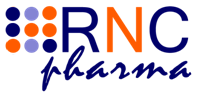 Распоряжение Правительства РФ от 6 июля 2010 г. № 1141-р «Об утверждении перечня стратегически значимых лекарственных средств, производство которых должно быть обеспечено на территории РФ для лечения наиболее распространенных заболеваний»
Перечень 57 стратегических ЛП
Распоряжение Правительства РФ от 30 декабря 2014 года №2782-р Об утверждении перечней жизненно необходимых и важнейших лекарственных препаратов для медицинского применения на 2015 год
Перечень жизненно необходимых и важнейших ЛП для медицинского применения (ЖНВЛП) (608 МНН) – вступает в силу с 1 марта 2015
Источник: RNC Pharma
| 10 |
СТРУКТУРА РЫНКА В РАЗРЕЗЕ ИМПОРТНЫЕ/ОТЕЧЕСТВЕННЫЕ ЛП
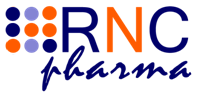 Доля ЛП российского происхождения, %, RUB
розница
госпиталя
ЛЛО
Источник: RNC Pharma
| 11 |
БЛОК 2. ОЦЕНКА АКТИВНОСТИ ПРОЦЕССОВ ИМПОРТОЗАМЕЩЕНИЯ В ОТНОШЕНИИ КОНКРЕТНЫХ РЫНКОВ, А ТАК ЖЕ ОТДЕЛЬНЫХ МОЛЕКУЛ
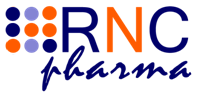 СОДЕРЖАНИЕ ИССЛЕДОВАНИЯ – БЛОК 2, часть 1
Выпуск и подготовка к производству российскими компаниями аналогов ЛП из перечня 57 стратегических МНН 
Глубина локализации производства оригинальных ЛП из перечня 57 стратегических МНН 
Победители конкурсов Минпромторга на трансфер зарубежных разработок ЛП 
Госконтракты на организацию и проведение доклинических и клинических исследований по заказу Минпромторга 
Российские компании, производящие по контракту и/или поставляющие продукцию иностранных фармкомпаний 
Наличие российских аналогов и аналогов из стран ТС для ЛП в рамках перечня ЖНВЛП
Источник: RNC Pharma
| 13 |
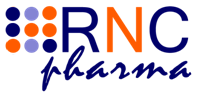 СОДЕРЖАНИЕ ИССЛЕДОВАНИЯ – БЛОК 2, часть 2
Российские площадки, осуществляющие проекты по локализации производства иностранных препаратов из перечня ЖНВЛП, с учётом стадий производства 
Импорт ЛП in-bulk в Россию, а так же российские партнёры, осуществляющие первичную/вторичную упаковку in-bulk 
Текущее состояние и перспективы развития фармкластеров в регионах России 
Выпуск и подготовка к производству российскими компаниями аналогов ЛП из перечня программы 7 нозологий 
Глубина локализации производства оригинальных ЛП из перечня программы 7 нозологий
Источник: RNC Pharma
| 14 |
ПРОЦЕССЫ ИМПОРТОЗАМЕЩЕНИЯ В РАМКАХ ПЕРЕЧНЯ ИЗ 57 СТРАТЕГИЧЕСКИХ МОЛЕКУЛ
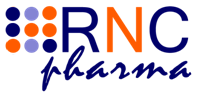 ОАО «Верофарм» 
ЗАО «АрСиАйСинтез»
ЗАО «Биокад» 
ЗАО «Фарм-Синтез» 
ЗАО «Форсайт»
ЗАО «Ф-Синтез»
ООО «КРКА-Рус»
ООО «Технология лекарств»
Количество зарегистрированных российских дженериков по состоянию на 1 апреля 2015 г., шт.
ЗАО «Фарм-Синтез» 
ОАО «Верофарм» 
ООО «Технология лекарств»
ЗАО «Фармпроект»
ОАО «Фармасинтез» 
ООО «Диалогфарма»
формат подробного отчёта см. excel файл «Мониторинг импортозамещения » табл. 1
Источник: RNC Pharma
| 15 |
ПРОЦЕССЫ ИМПОРТОЗАМЕЩЕНИЯ В РАМКАХ ПЕРЕЧНЯ ИЗ 57 СТРАТЕГИЧЕСКИХ МОЛЕКУЛ_продолжение
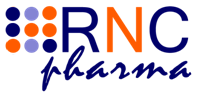 Количество и даты проведения КИ, инициированных российскими компаниями, в рамках перечня 57 молекул  по состоянию на 1 апреля 2015 г., шт.
ООО «Фармактивы» (03.08.2012-30.06.2013) 
ООО «Диалогфарма» (01.03.2013-31.12.2013) 
ЗАО «ФП «Оболенское» (30.06.2014-10.01.2016) 
ОАО «Акрихин» (14.10.2013-30.03.2015)
ООО «АРС» (01.11.2012-31.08.2013)
ООО «Вириом» (15.07.2014-31.12.2014)
ЗАО «ФП «Оболенское» (05.11.2014-15.10.2015)
ЗАО «Ф-Синтез» (11.12.2012-31.12.2015)
ООО «Атолл» (28.10.2013-31.12.2015)
ОАО «Гедеон Рихтер» (16.07.2013-01.02.2014)
формат подробного отчёта см. excel файл «Мониторинг импортозамещения » табл. 1
Источник: RNC Pharma
| 16 |
ГЛУБИНА ЛОКАЛИЗАЦИИ ПРОИЗВОДСТВА ОРИГИНАЛЬНЫХ ЛП ИЗ ПЕРЕЧНЯ 57 СТРАТЕГИЧЕСКИХ МНН
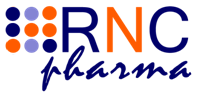 Авастин
Герцептин
Гливек
Зиаген
Имовакс Полио
Инвираза
Копаксон
Кселода 
Пегасис
Презиста
Програф
Пульмозим
Севоран
Сульфасалазин-ЕН 
Темодал
Эреспал
Велкейд
Де-Нол
Комбивир
Пегинтрон
Церезим
Мабтера
формат подробного отчёта см. excel файл «Мониторинг импортозамещения » табл. 2
Источник: RNC Pharma
| 17 |
КОНКУРСЫ МИНПРОМТОРГА НА ТРАНСФЕР ЗАРУБЕЖНЫХ РАЗРАБОТОК ЛП
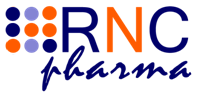 формат подробного отчёта см. excel файл «Мониторинг импортозамещения » табл. 3
Источник: RNC Pharma
| 18 |
РОССИЙСКИЕ КОМПАНИИ, ВЫИГРАВШИЕ ГОСКОНТРАКТЫ НА ОРГАНИЗАЦИЮ И ПРОВЕДЕНИЕ ДИ И КИ ПО ЗАКАЗУ МИНПРОМТОРГА РФ
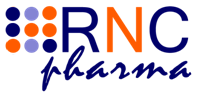 ТОР-3 компании по объёму контрактов:
ООО Генериум
ГБОУ ВПО МГУ им. М.В. Ломоносова
ЗАО Р-Фарм
ТОР-3 компании по количеству контрактов:
ГБОУ ВПО «МГУ им. М.В. Ломоносова»
ФГБУН «Институт биоорганической химии им. академиков М.М. Шемякина и Ю.А. Овчинникова» РАН
ФГБУ «Российский кардиологический научно-производственный комплекс» Минздрава РФ
формат подробного отчёта см. excel файл «Мониторинг импортозамещения » табл. 4
Источник: RNC Pharma
| 19 |
РОССИЙСКИЕ ПРЕДПРИЯТИЯ, ПРОИЗВОДЯЩИЕ ПО КОНТРАКТУ И/ИЛИ ПОСТАВЛЯЮЩИЕ ПРОДУКЦИЮ ИНОСТРАННЫХ КОМПАНИЙ
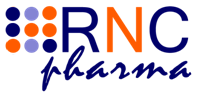 формат подробного отчёта см. excel файл «Мониторинг импортозамещения » табл. 5
Источник: RNC Pharma
| 20 |
ПРОЦЕССЫ ИМПОРТОЗАМЕЩЕНИЯ В РАМКАХ СПИСКА ЖНВЛП
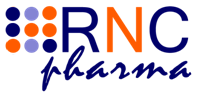 Количество российских дженериков, готовящихся к выходу на рынок для МНН в рамках ЖНВЛП, по которым в настоящее время нет отечественных аналогов , ед.
ОАО Фармсинтез 
ООО Атолл 
ОАО Акрихин 
ООО Фармактивы
ОАО Верофарм
ЗАО Канонфарма продакшн 
ООО Сегмента Фарм
ООО Технология лекарств
ЗАО «ЭкоФармПлюс» 
ООО ЛЭНС Фарм
формат подробного отчёта см. excel файл «Мониторинг импортозамещения » табл. 6
Источник: RNC Pharma
| 21 |
ГЛУБИНА ЛОКАЛИЗАЦИИ ПРОИЗВОДСТВА ОРИГИНАЛЬНЫХ ЛП ИЗ ПЕРЕЧНЯ ЖНВЛП-2015
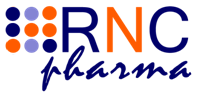 Апидра, Апидра СолоСтар
Дюфалак
Дюфастон
Золадекс 
Инсиво
Интеленс 
Калетра
Кевекса
Лантус, Лантус СолоСтар
+15 ТМ
Авастин
Актемра
Аранесп 
Атимос 
Вальдоксан
Вальцит
Везикар
Вильпрафен, Вильпрафен  Солютаб
Герцептин 
Гидроксихлорохин
+35 ТМ
формат подробного отчёта см. excel файл «Мониторинг импортозамещения » табл. 7
Источник: RNC Pharma
| 22 |
БЛОК 3. ПРОГНОЗ РАЗВИТИЯ СИТУАЦИИ В СФЕРЕ ИМПОРТОЗАМЕЩЕНИЯ
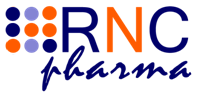 СОДЕРЖАНИЕ ИССЛЕДОВАНИЯ – БЛОК 3
Оценка процесса эволюции преференций на перспективу 2015-2016 гг. (возможное регуляторное воздействие постановления «третий лишний» на структуру рынка госзакупок)
Ввод в строй новых предприятий (в т.ч. российских заводов иностранных фармкомпаний)
Состояние фармкластеров (перечень проектов, основные участники и плановый период ввода предприятий в строй) (таб. 9)
Источник: RNC Pharma
| 24 |
ТРЕТИЙ ЛИШНИЙ, ОЦЕНКА ПОТЕНЦИАЛЬНОЙ ДОЛИ РОССИЙСКИХ КОМПАНИЙ (рынок госзакупок*)
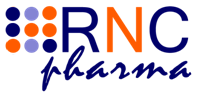 Доля продукции, на которую могут претендовать российские компании снижается
* госпитальные закупки и ЛЛО
Источник: RNC Pharma
| 25 |
ТРЕТИЙ ЛИШНИЙ, С УЧЁТОМ ГЛУБИНЫ ЛОКАЛИЗАЦИИ
(рынок госзакупок)
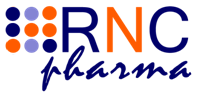 * госпитальные закупки и ЛЛО
Источник: RNC Pharma
| 26 |
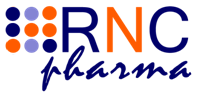 ВВОД В СТРОЙ НОВЫХ ПРЕДПРИЯТИЙ
Солагран Сан
Cadila Pharmaceuticals
НоваМедика
Сфера-Фарм
Медена
ЭсТи-Фарм
Герофарм СПб
Биоран
СФМ-Фарм
Новартис
АстраЗенека
Вертекс
Ниармедик Плюс
Ново-Нордиск
Р-Фарм (Фармославль)
Нанолек
НТ-Фарма
Такеда
Биокад
Витаукт-пром
Радуга-Продакшн
Витафарма
Солофарм
ГЕРОФАРМ-Био
Берлин-Хеми
ТЕВА
Инфамед
ФОРТ
формат подробного отчёта см. excel файл «Мониторинг импортозамещения » табл. 9
Источник: RNC Pharma
| 27 |
СОСТОЯНИЕ ФАРМКЛАСТЕРОВ В ОТДЕЛЬНЫХ РЕГИОНАХ РОССИИ
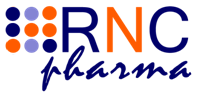 АстраЗенека
Штада
НИФХИ
Сфера-Фарм
Ниармедик плюс
Бион
МИР-фарм
Медбиофарм
Медена
Берлин Хеми
Ново-Нордиск
Нова Медика
ЭсТи-Фарм
Биотехнологический комплекс «Росва»
Медсинтез
Уралбиофарм
Ирбитский химфармзавод
Березовский фармацевтический завод (АС-Бюро)
Екатеринбургская ФФ
Олимп
БИОКАД
Вертекс
Новартис
АйСиАй Синтез (Фармасинтез Иркутск)
Цитомед
Иммуно-Гем
Неон
Герофарм
Самсон-Мед
формат подробного отчёта см. excel файл «Мониторинг импортозамещения » табл. 9
Источник: RNC Pharma
| 28 |
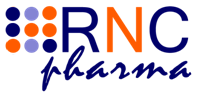 ИСТОЧНИКИ ИНФОРМАЦИИ
Собственные базы данных аналитической компании RNC Pharma:
импорт ЛП в Россию,
импорт in-bulk в Россию,
производство ЛП и фармсубстанций в России
Государственный реестр лекарственных средств России
Внутренняя база метаданных по контрактному производству ЛП на территории России
Информация из открытых источников, в т.ч. сети Интернет
Источник: RNC Pharma
| 29 |
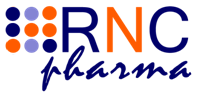 КОНТАКТНАЯ ИНФОРМАЦИЯ
ООО Аналитическая компания «АРЭНСИ Фарма»

+7 (495) 471-13-81,
+7 (495) 971-63-37
Беспалов Николай

Директор по развитию
bespalov@rncph.ru
Толоконников Роман

Менеджер по развитию проектов
tra@rncph.ru